Мастер-класс
Тема: «Механические часы»
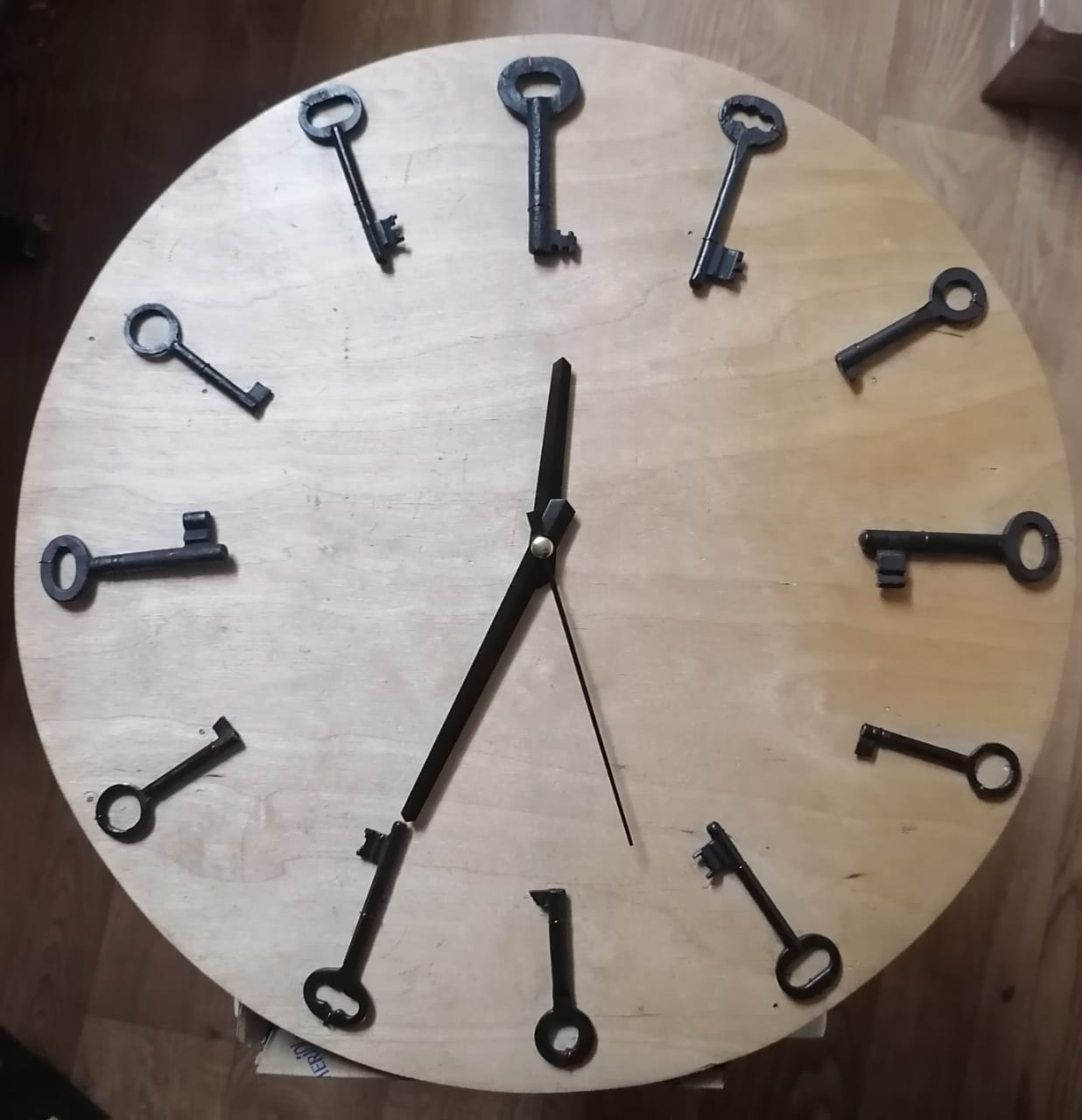 Работу выполнил 
учитель труда (технологии) 
МБОУ «Западнодвинской СОШ № 2» Чакмин Павел Петрович
Часы́ — прибор для определения текущего времени суток и измерения продолжительности временных интервалов в единицах, меньших, чем одни сутки. 	
	Механические часы были созданы в XIV веке и стали стандартным инструментом для измерения времени вплоть до появления пружинных часовых механизмов и карманных часов в XVI веке.
Ход работы
Взять фанеру круглой формы, зачистить.
 Покрыть лаком.
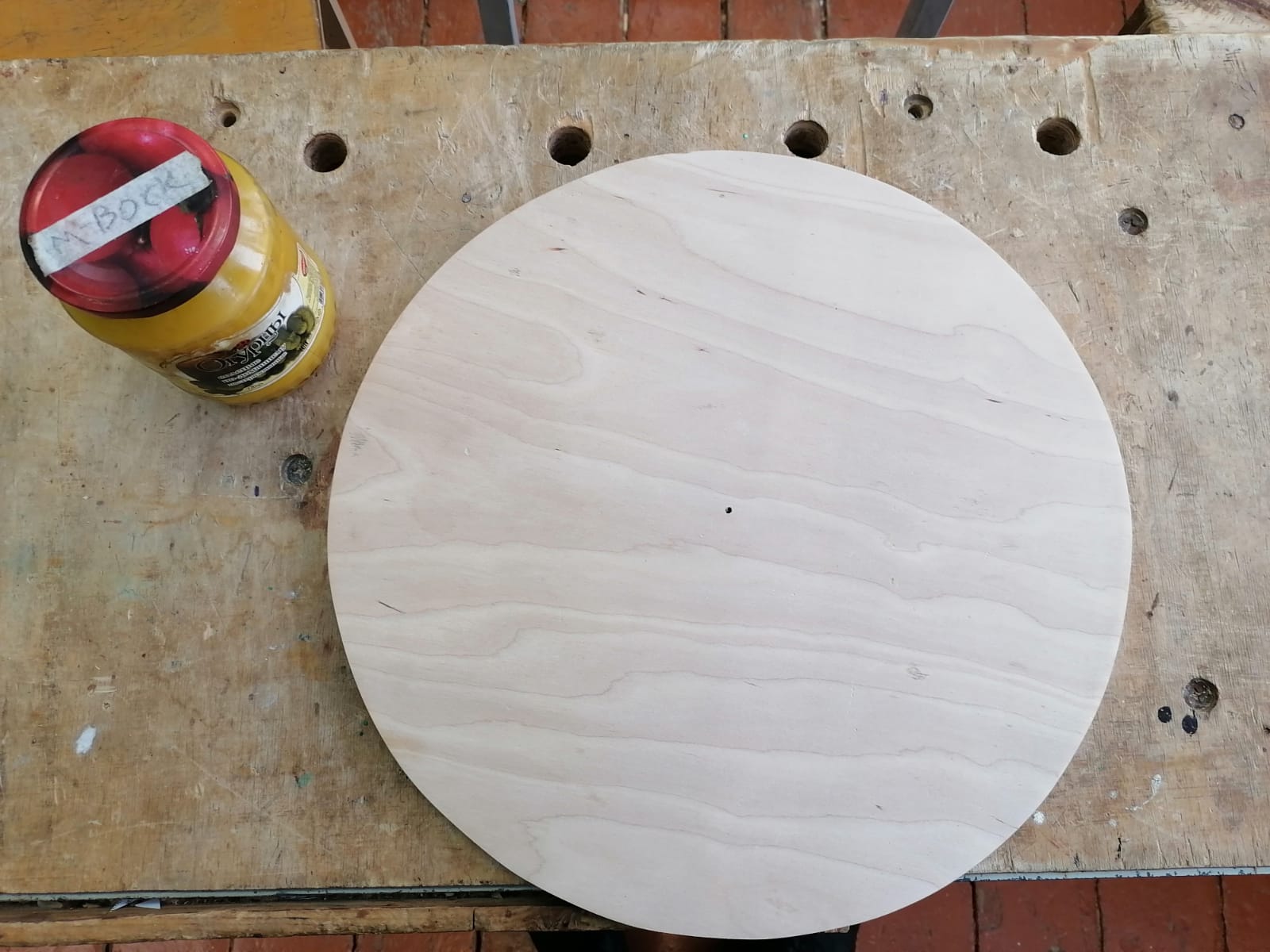 С помощью стамески сделать углубление для часового механизма.
Зачистить абразивной бумагой полученное углубление.
Проделать отверстие дрелью для соединения стрелок и механизма самих часов.
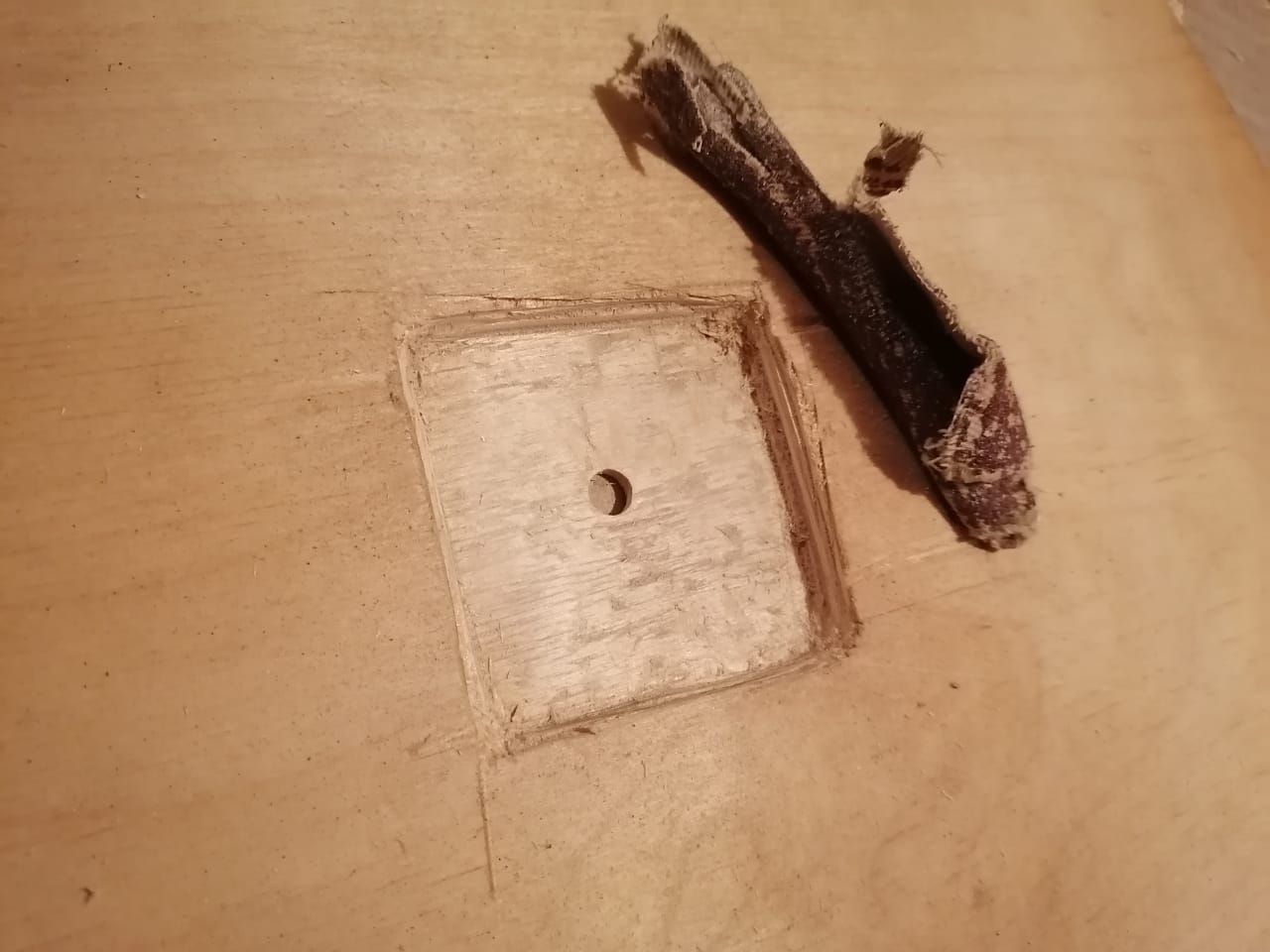 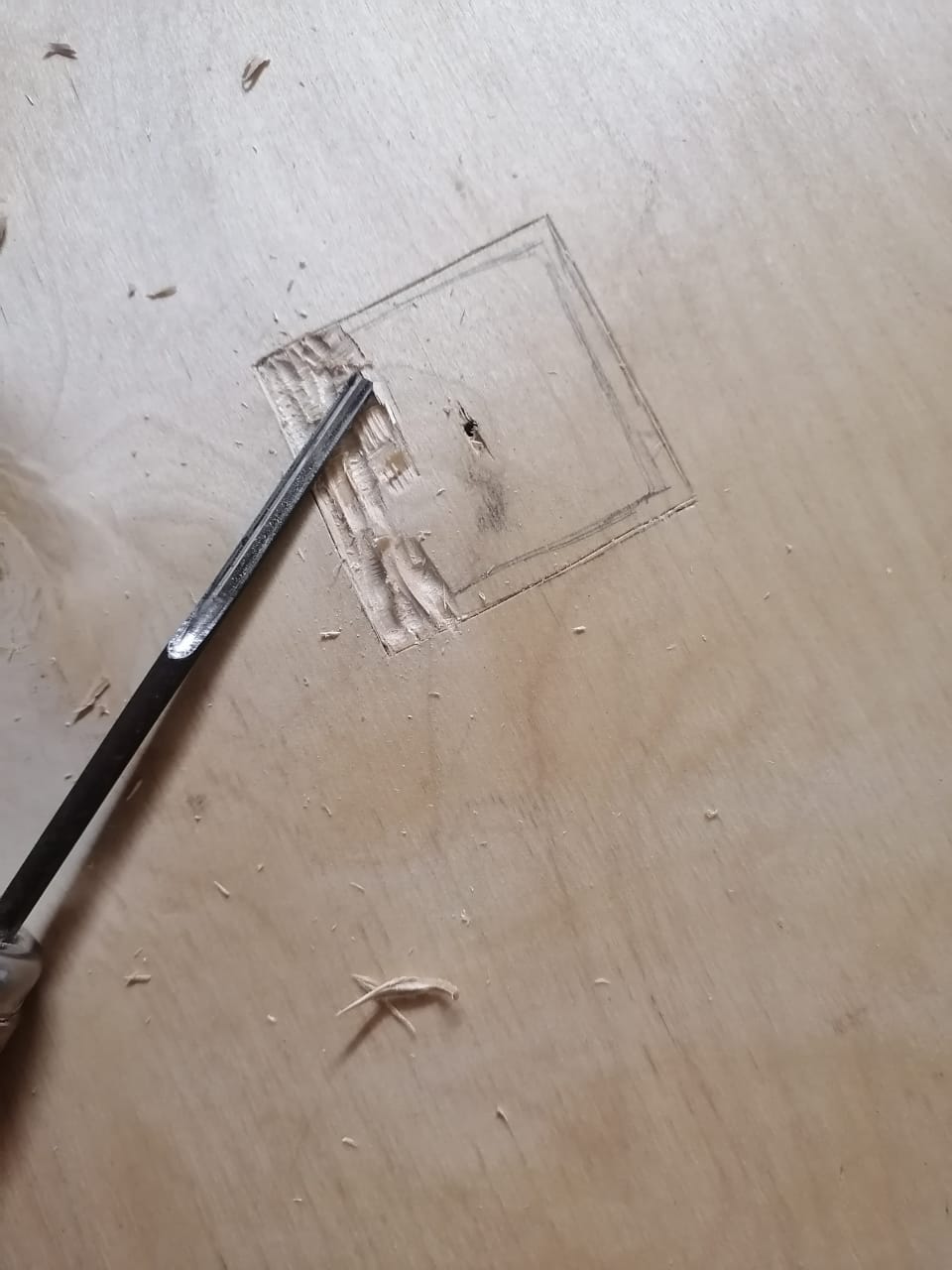 Взять 12 ключей, обезжирить.
Вывесить на сушку в тёплом сухом помещении.
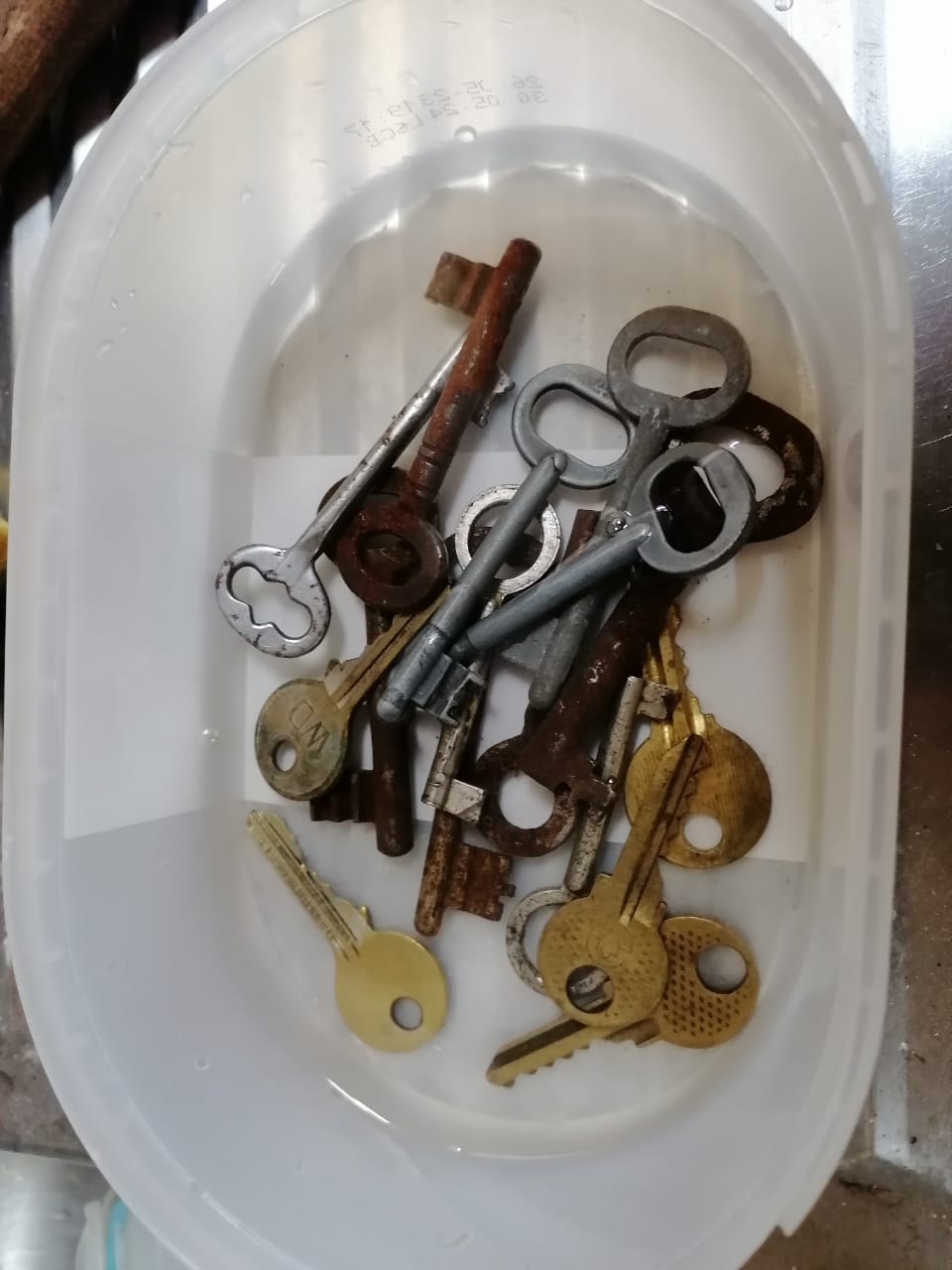 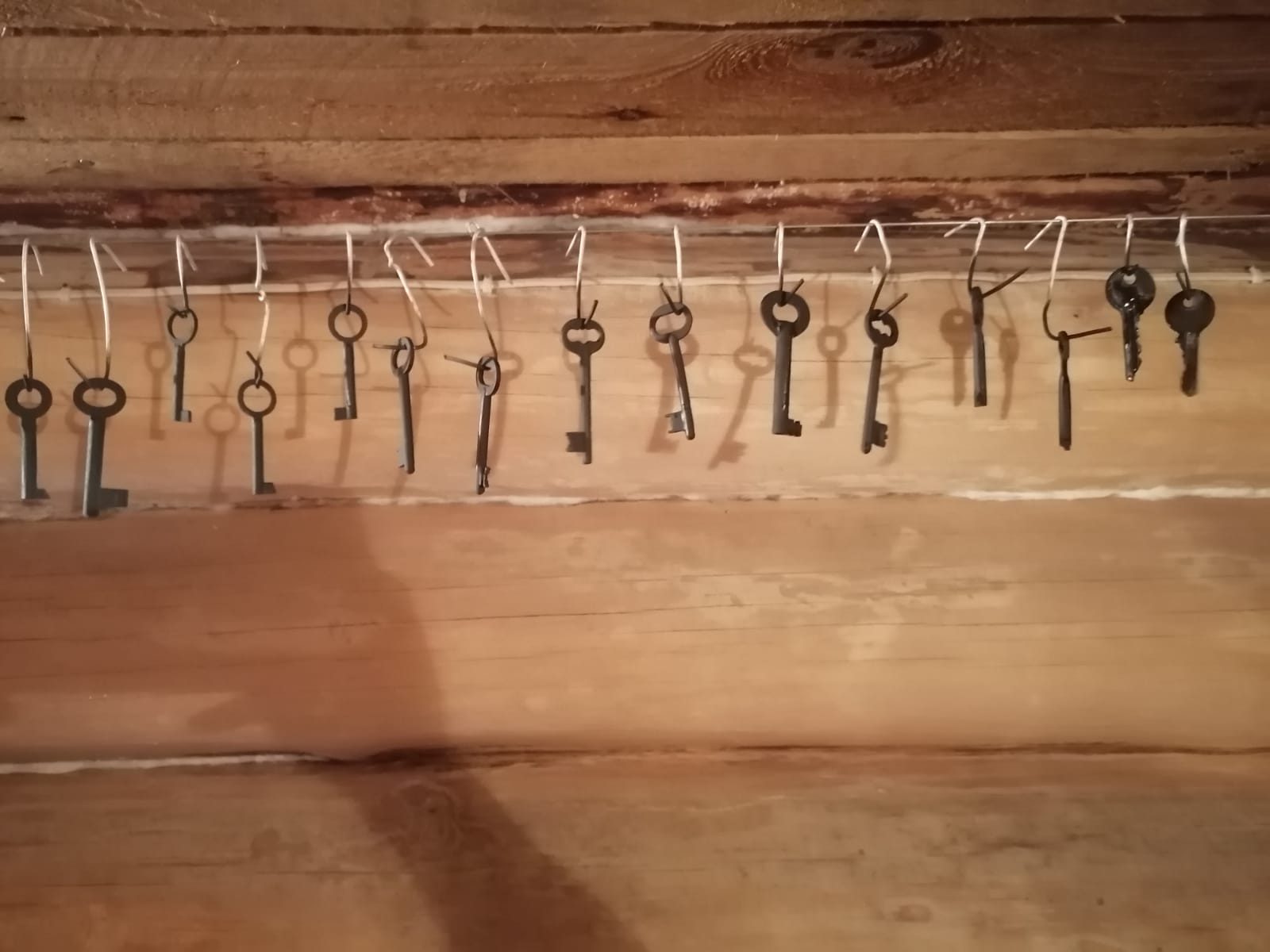 После сушки покрасить ключи грунт-эмалью  и дать высохнуть
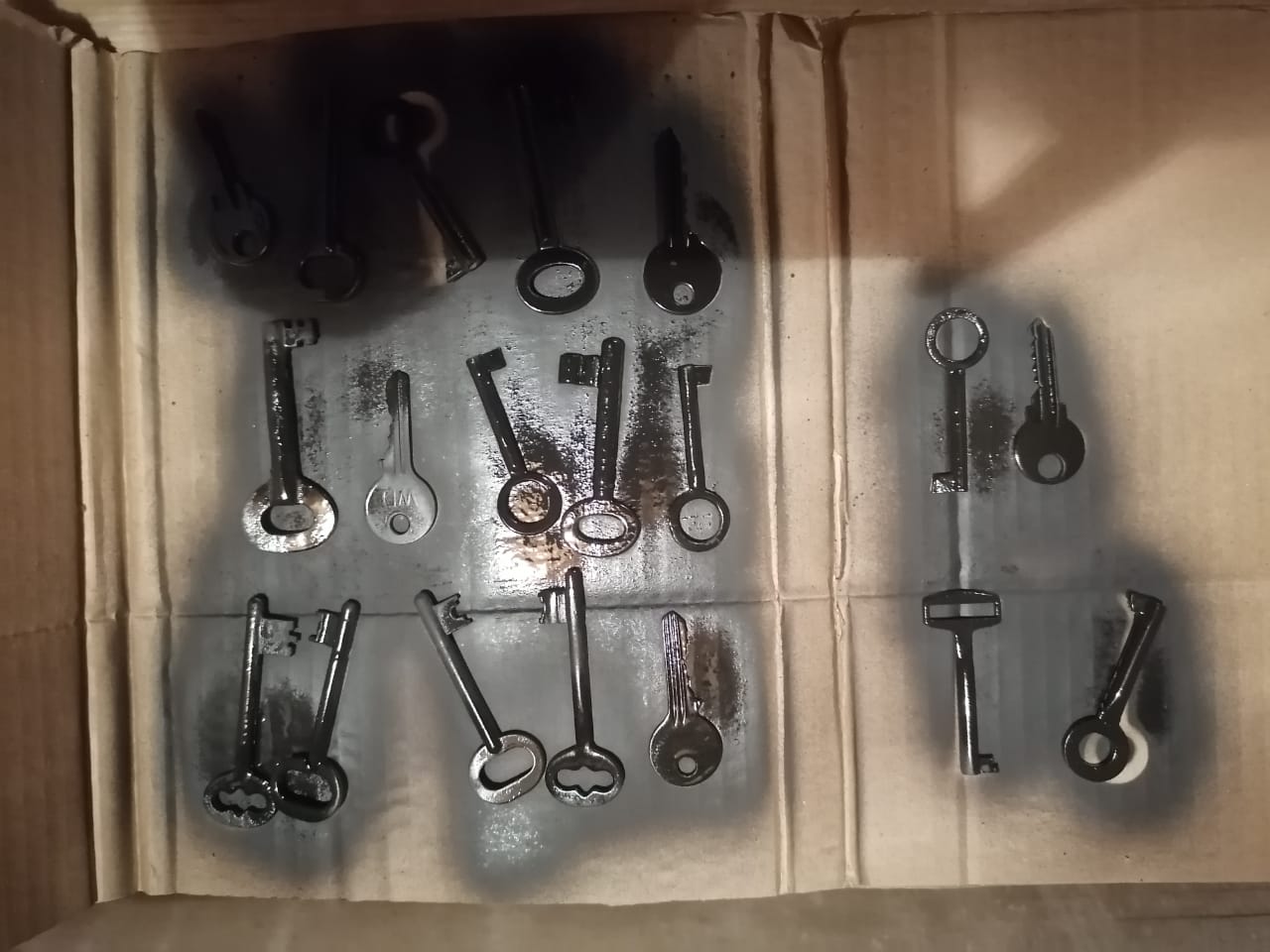 Разметить  круг для размещения ключей
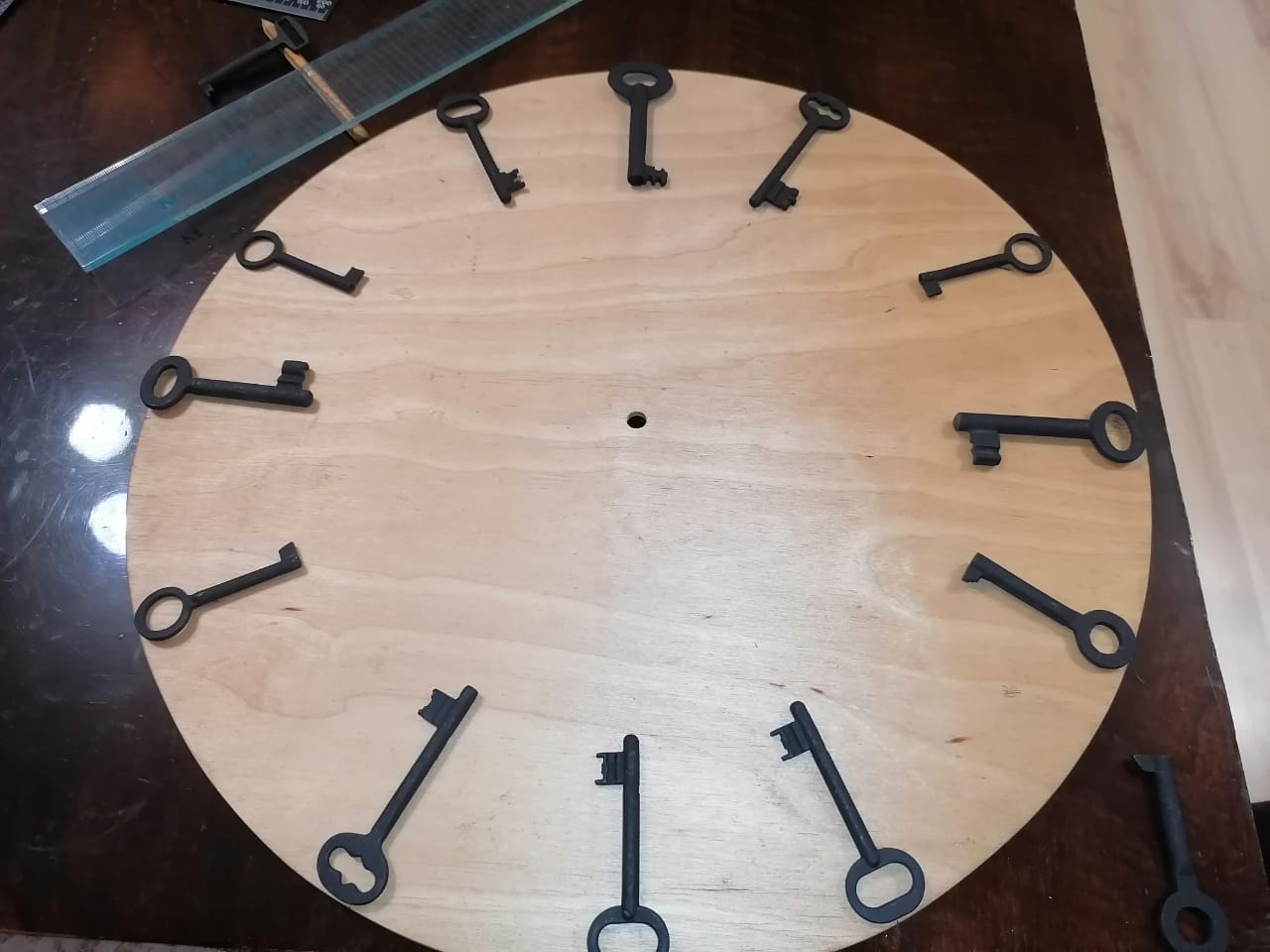 После при помощи бусинок и медной проволоки прикрепить ключи к корпусу наших часов. (предварительно просверлиаем отверстия  для проволоки)
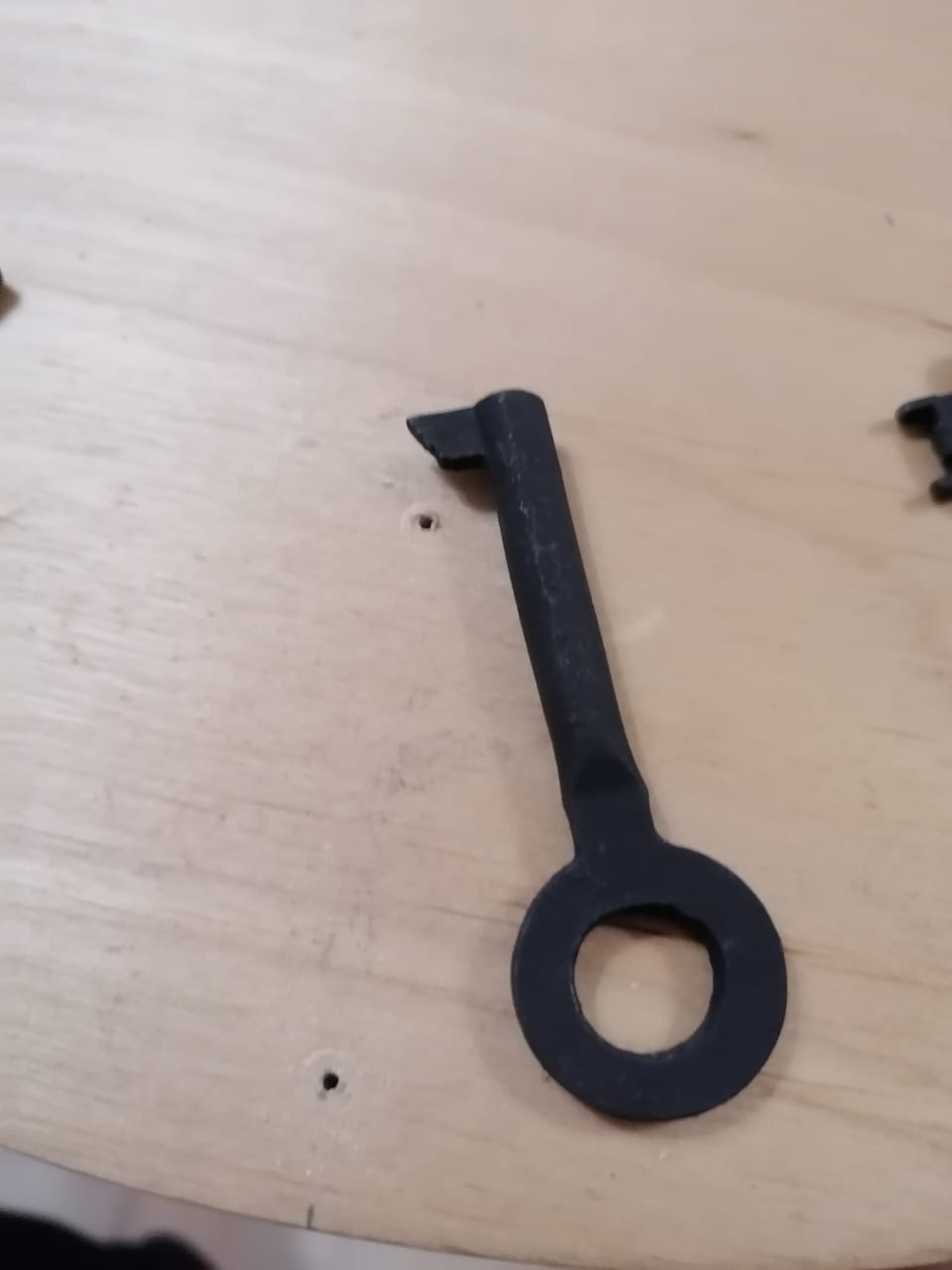 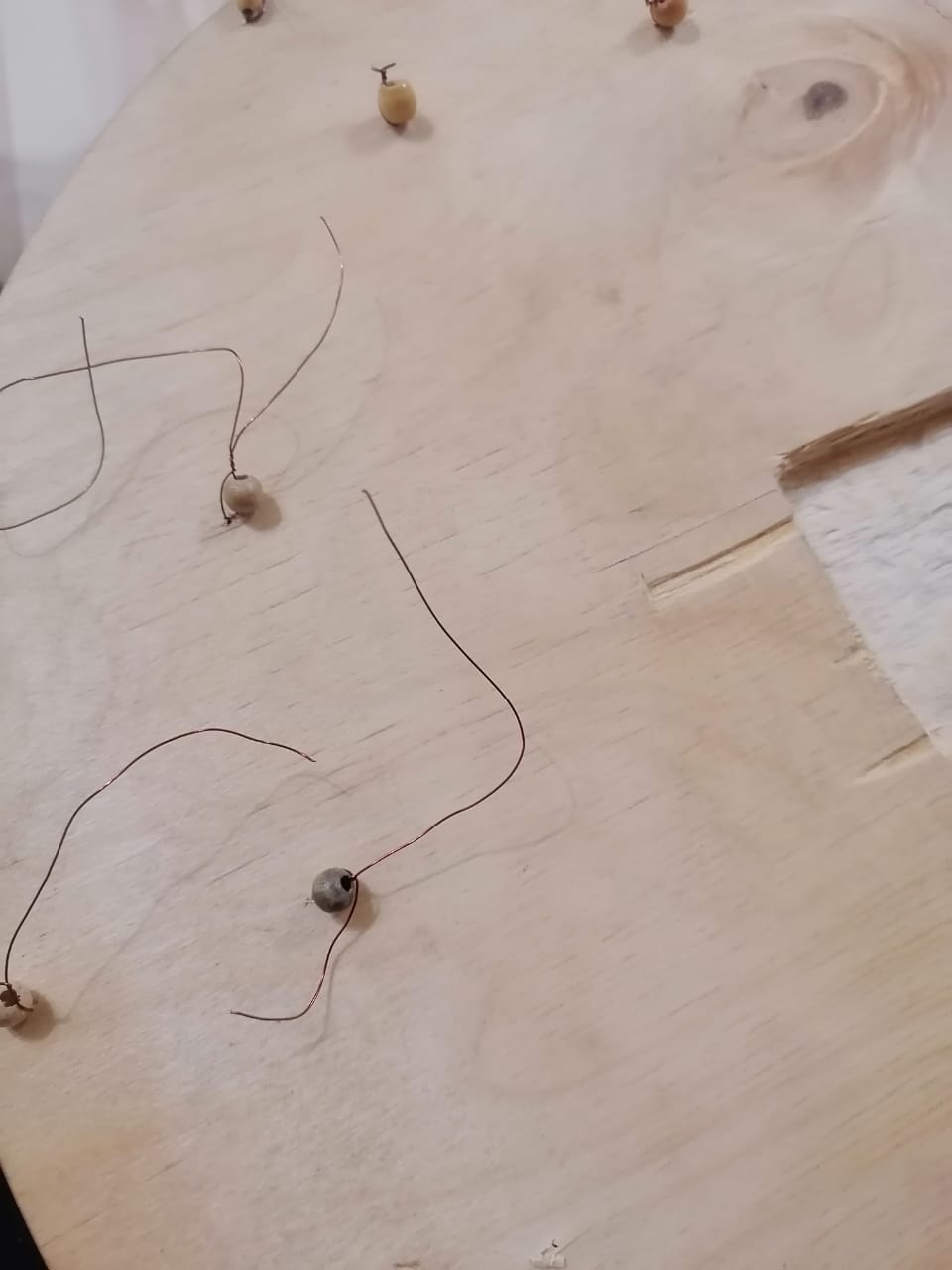 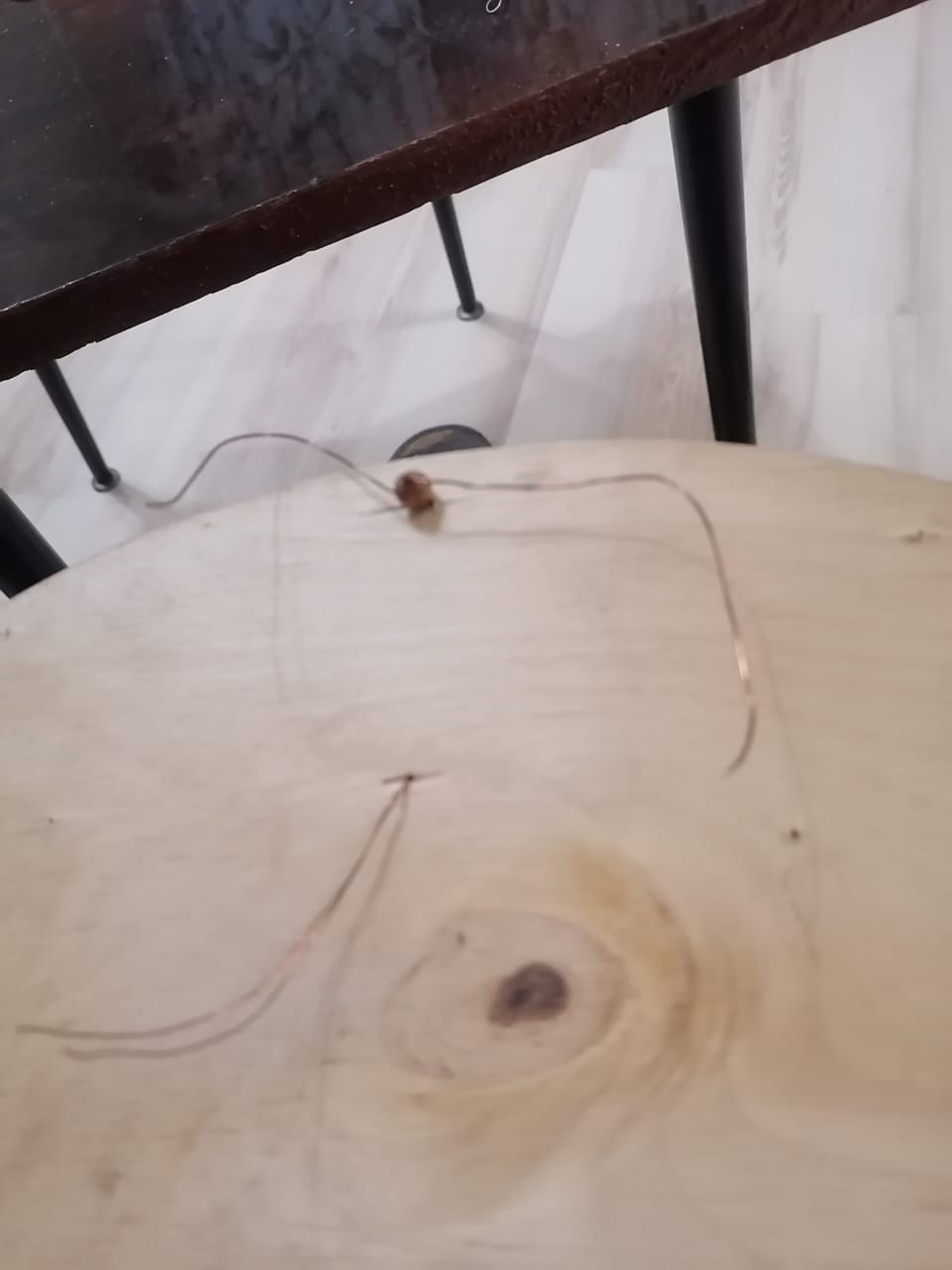 После при помощи клеевого пистолета  приклеить механизм к корпусу
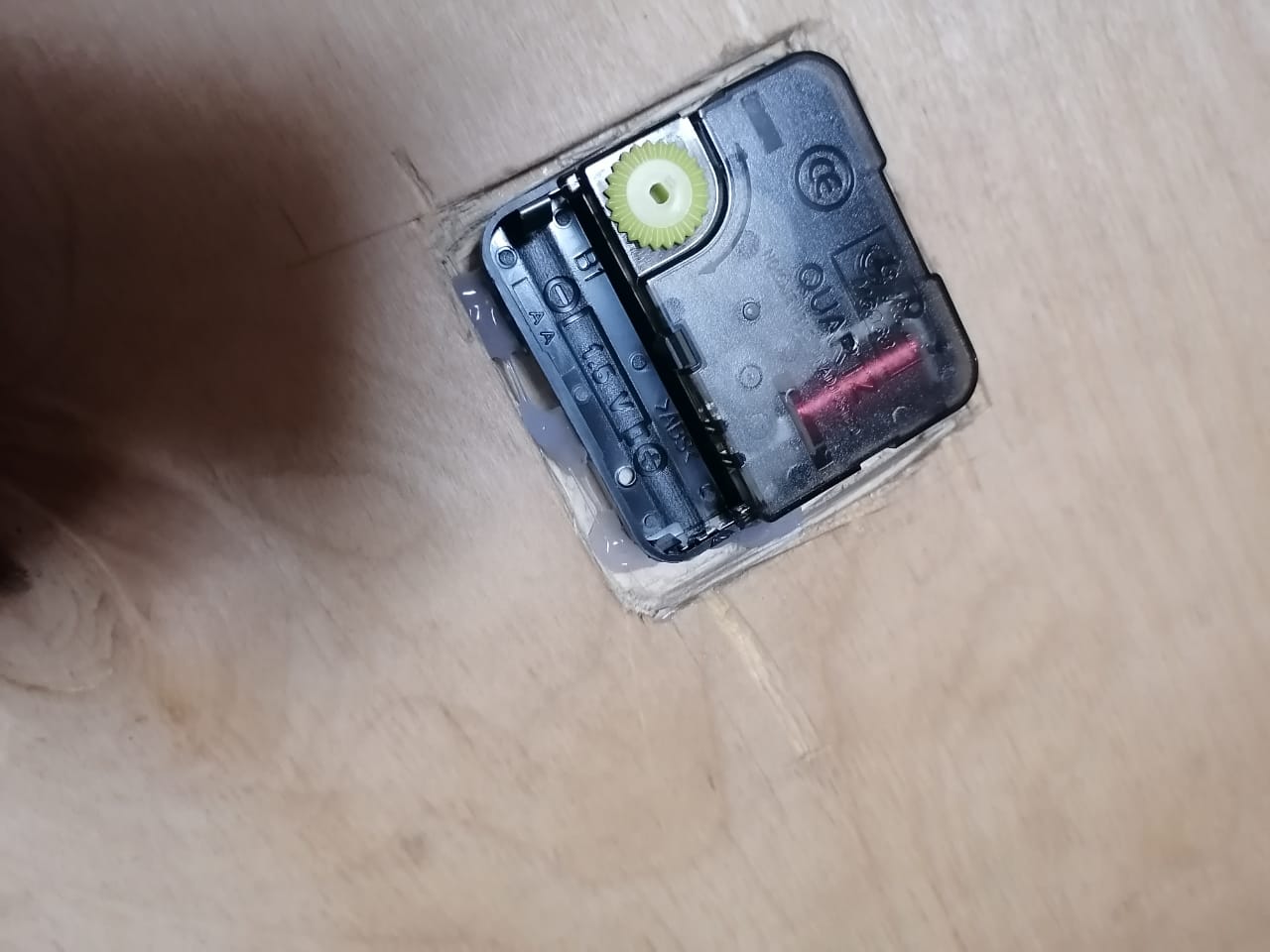 Установить стрелки и соединить с механизмом
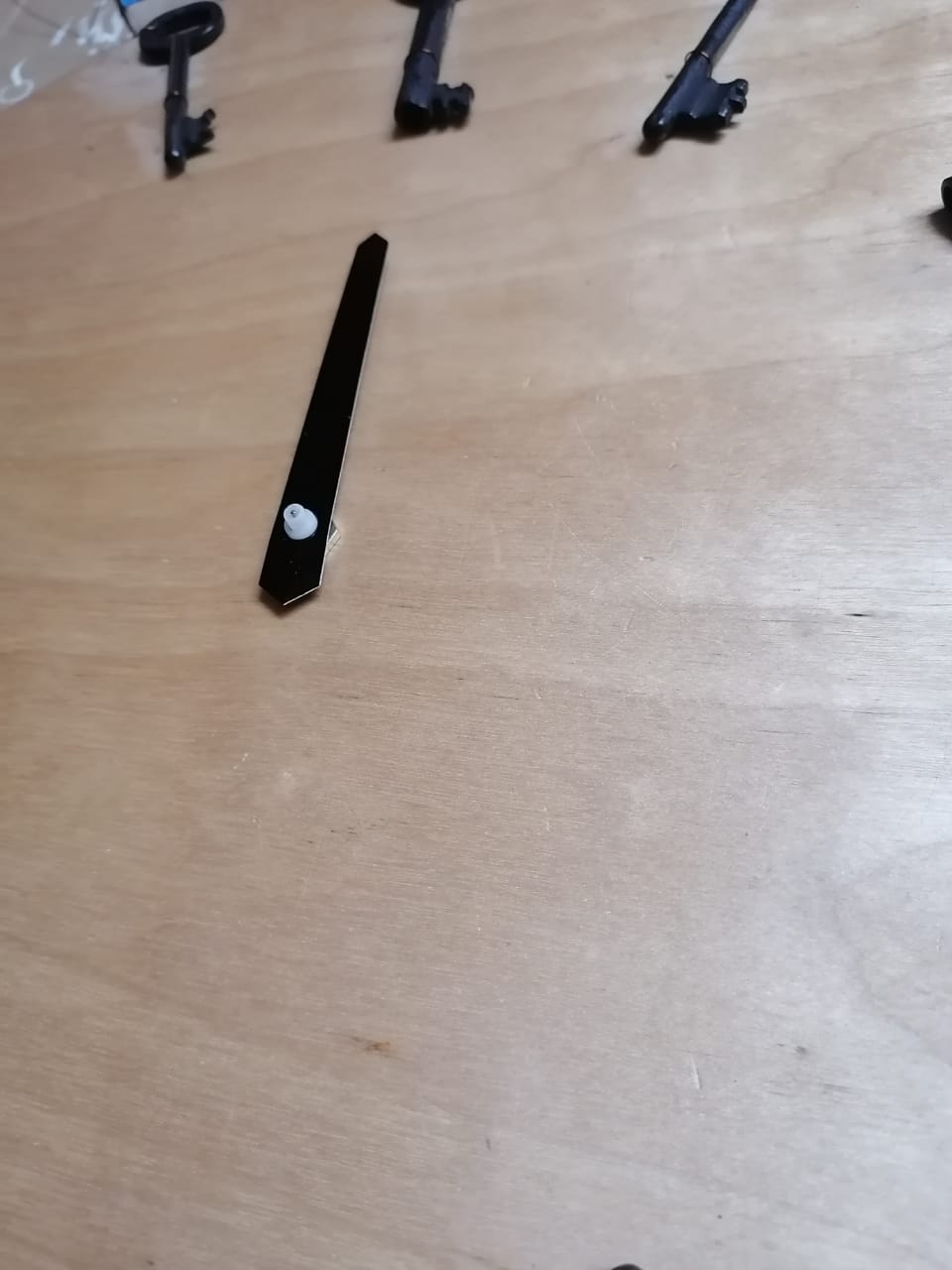 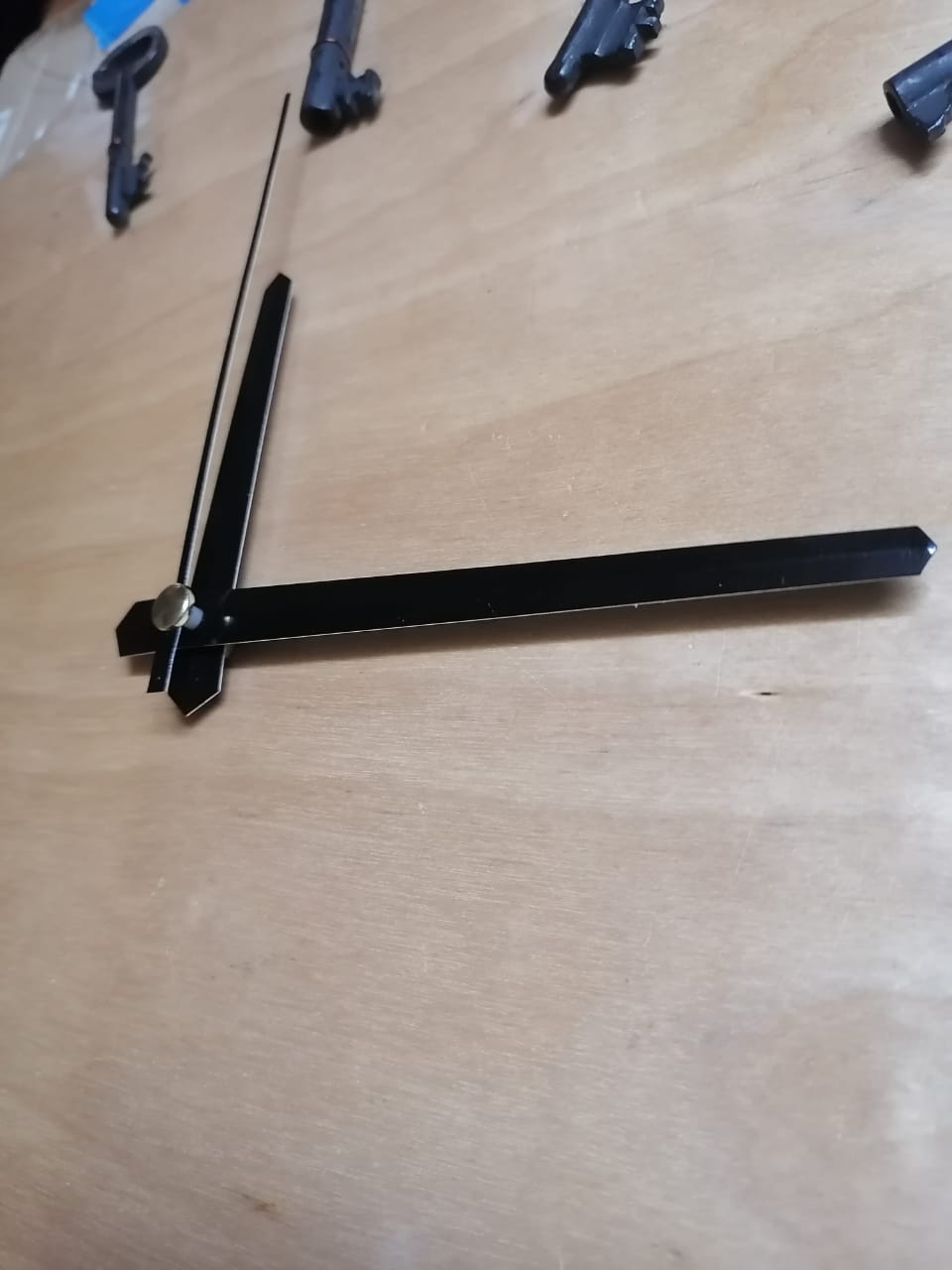 Часы готовы
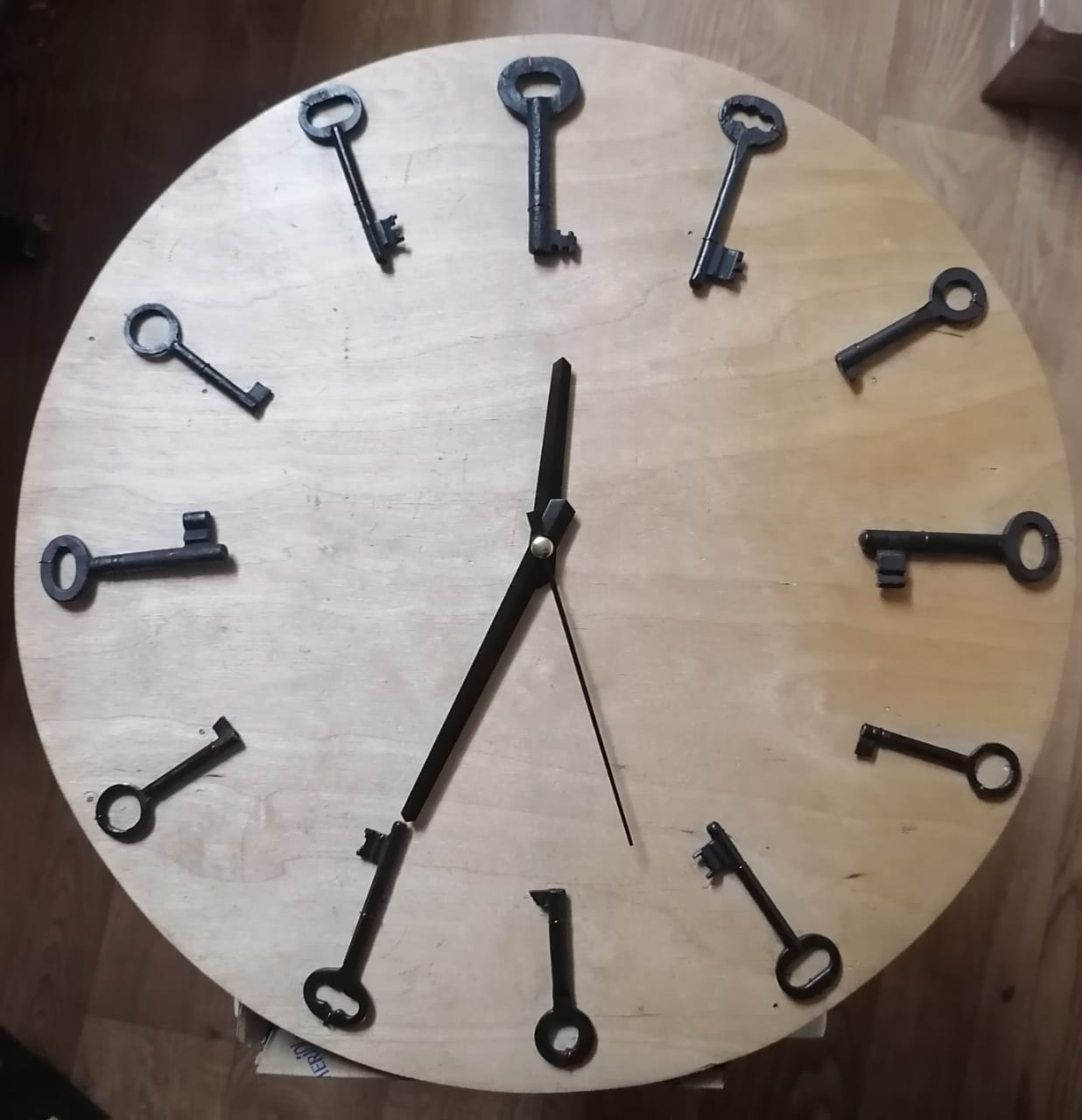